Herschel Jones Middle  School
Dress Code Policy
 2019- 2020
Dress Code
Jones Middle School students will be expected to be in dress code beginning the first day of school.
The Why . . .
All students are expected to dress in a manner consistent with the recognition that he/she has a responsibility to help foster a learning environment that promotes health and safety, respect and pride, and a positive regard for district policy.
Shirts
Shirts and blouses must be sized appropriately.
Long or short sleeved, dress shirts, polo type, and sleeveless with appropriate, tight-fitting arm holes may be worn. 
Tops and blouses must cover the shoulders (no tank-tops, halter-tops, or spaghetti-strap tops).
Shirts
Top garments should not have writing, pictures, or graphics that unreasonably attract the attention of other students or cause disruptions or interference with the operation of the school (no vulgarity, sexual innuendo, drug, or alcohol promotion).
Shirt-tails must fall below the belt line even with arms raised above the head or when the student is seated.
“Muscle" shirts, tube tops, one shoulder, halter tops, and spaghetti straps are not appropriate for school wear.
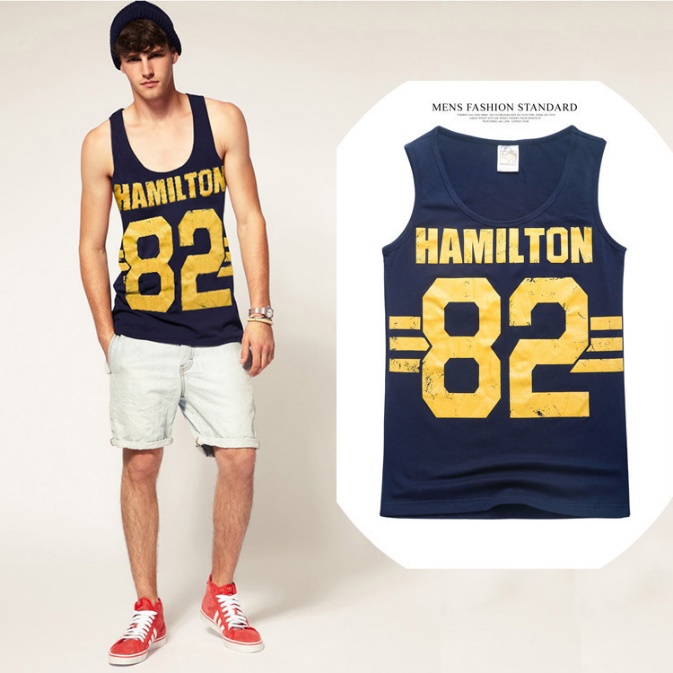 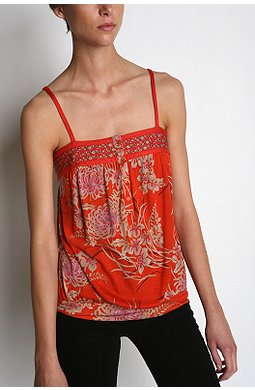 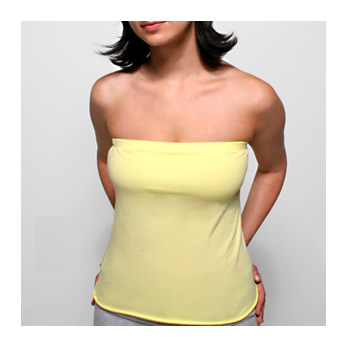 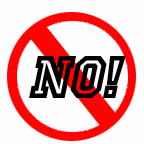 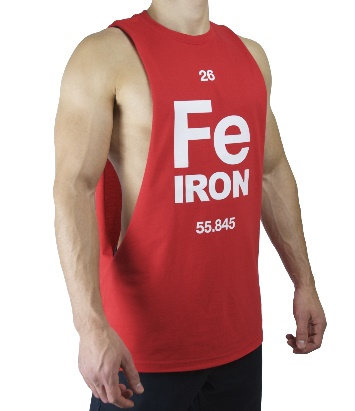 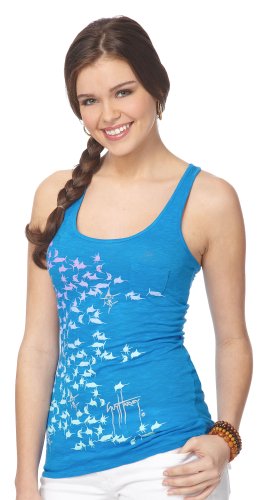 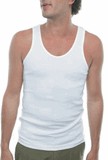 Shirts and tops that reveal cleavage, are low cut,show midriff, or are racer back or backlessare not appropriate for school wear.
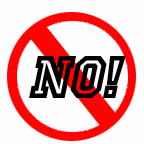 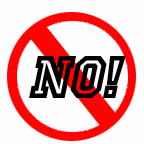 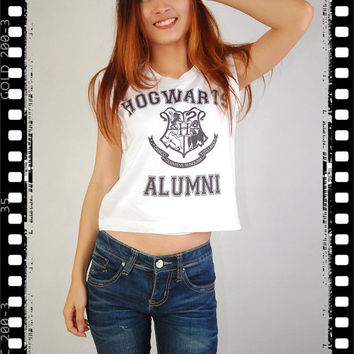 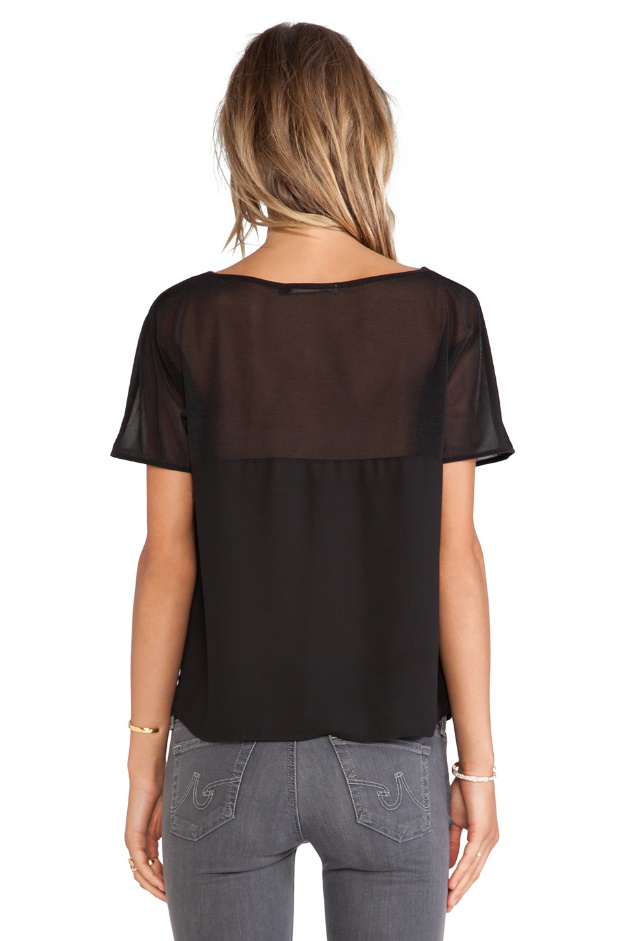 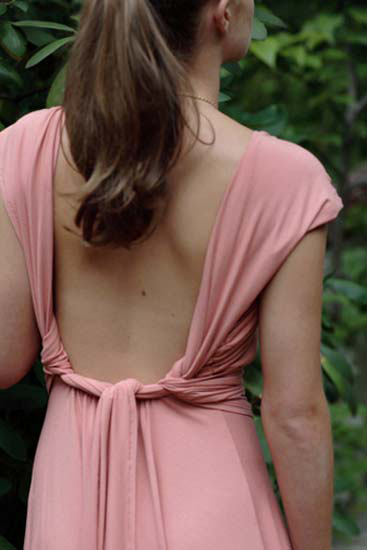 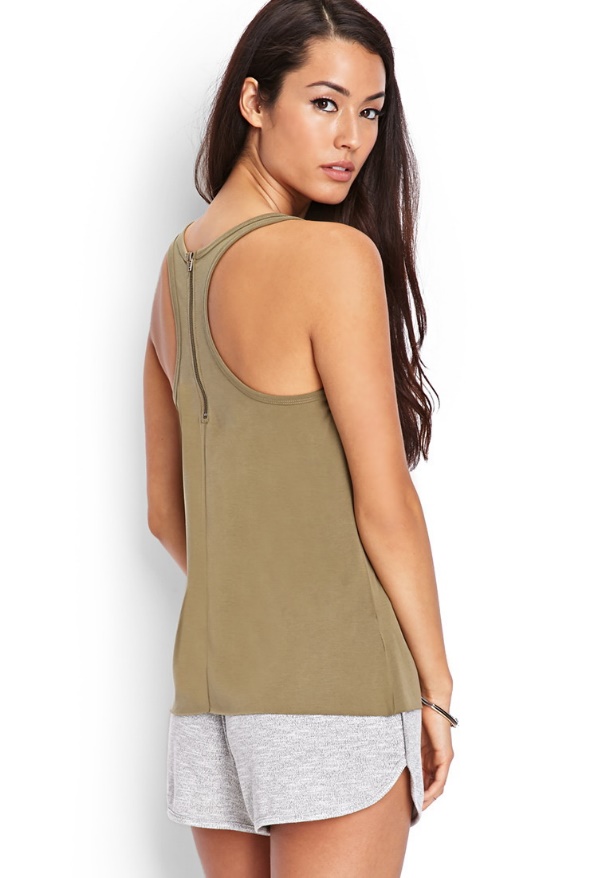 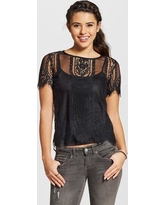 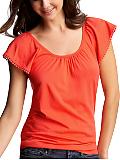 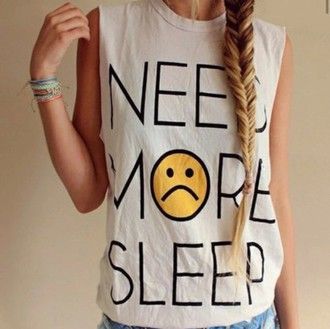 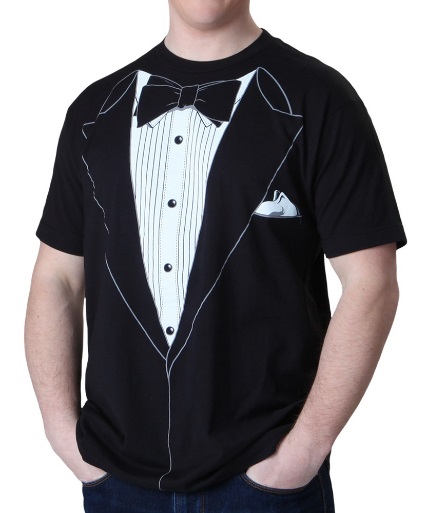 These are considered acceptable.
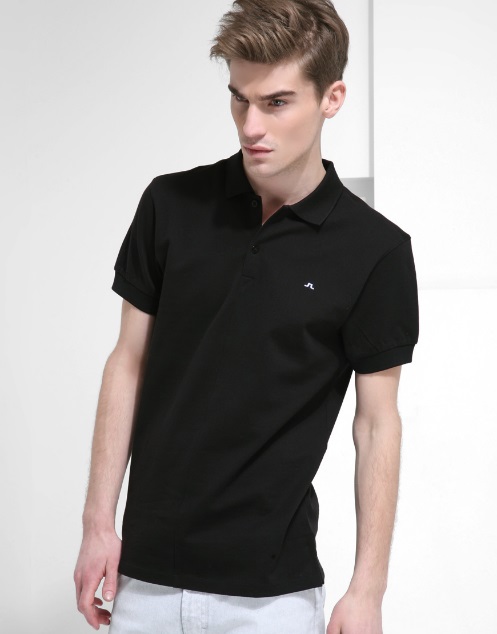 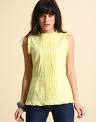 Skirts, Dresses, Jumpers, and Rompers
Skirts must be sized appropriately and worn at the waist line.
Shoulders must be covered and arm holes must be tight fitting.
The length must be appropriate (3 in. from the top of the kneecap as measured by a ruler or 3x5 index card); slits in skirts/dresses must not extend above the 3-inch rule.
Index Card Rule
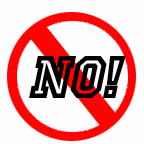 Length of dresses and skirts, including any slits, should be no shorter than the short side of an index card when standing up straight.
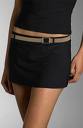 Hem Line
About 3 Inches
Top of Knee
Index Card Rule
Length of dresses and skirts, including any slits, should be no shorter than the short side of an index card when standing up straight.
Use this side to measure shorts. 
(5 inches)
Use this side to measure skirts and dresses. 
(3 inches)
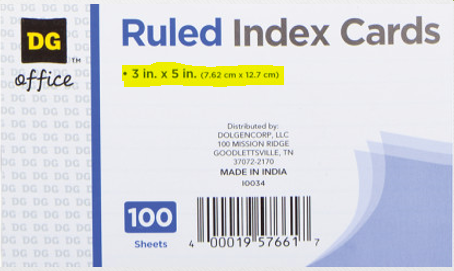 Inappropriate Attire
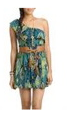 You cannot pull down your skirt to lengthen it if it exposes your stomach. 
The 3-inch rule should be met in both the front and back of the skirt and dress.
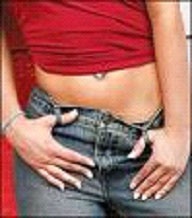 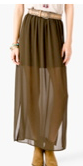 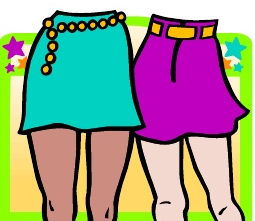 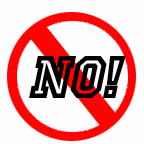 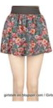 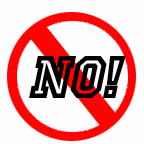 Exposed Midriff
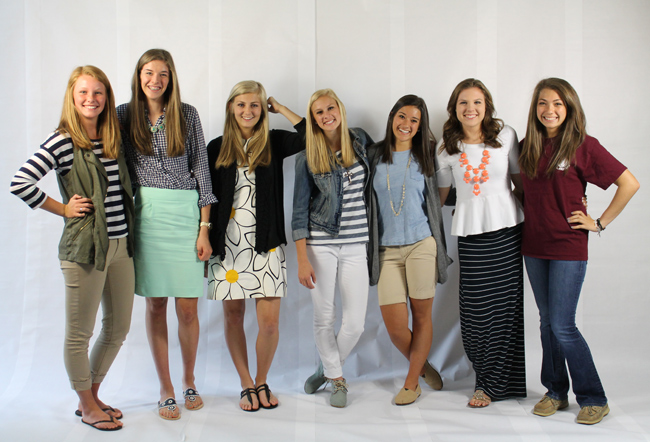 The lengths of these examples are considered acceptable.
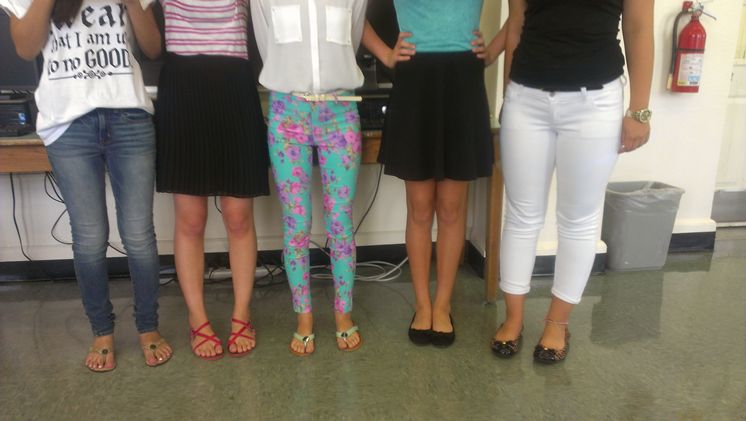 Shorts should be no shorter than the long side of an index card (5 inches) from the top of the knee (approximately mid thigh).
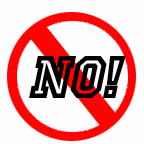 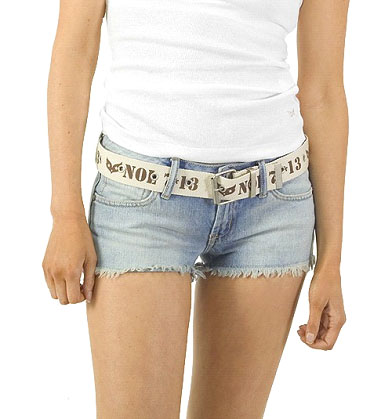 The lengths of these
 examples are 
not acceptable.
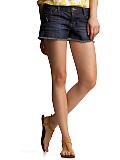 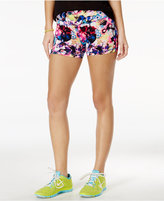 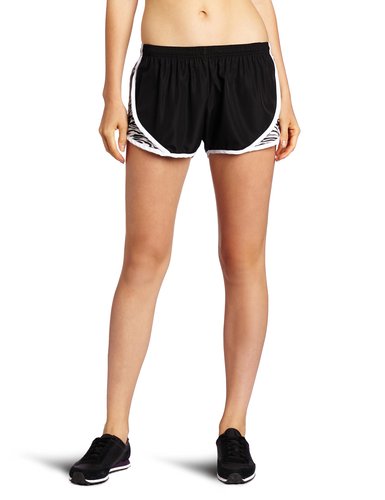 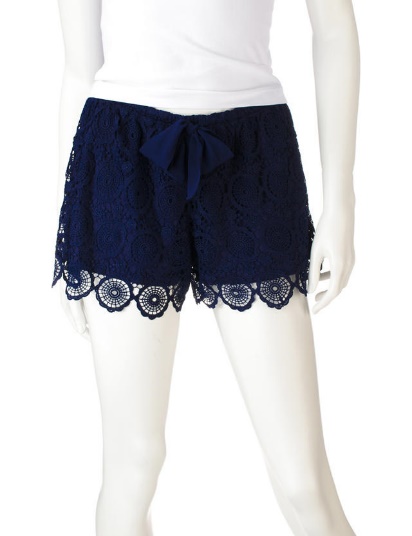 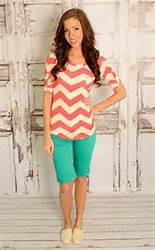 The length of these  examples would be considered acceptable for school.
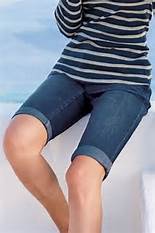 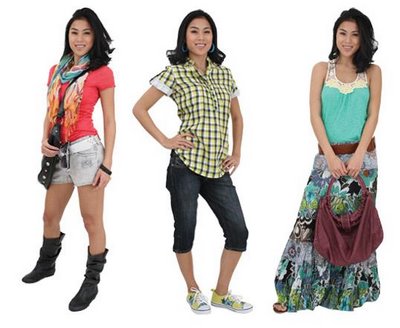 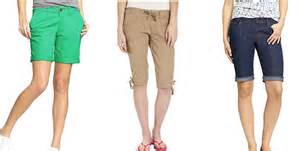 Undergarments may NOT be exposed!
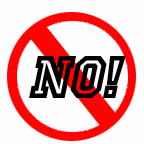 All pants, shorts, and skirts shall be worn at the waist, not sagged, and all undergarments MUST NOT be visible. 
Holes should not expose skin or undergarments above the mid thigh (index card rule).  Frays are OK!
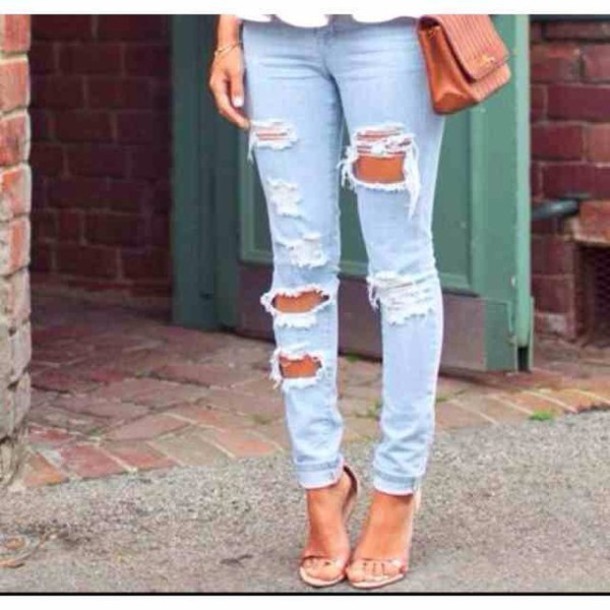 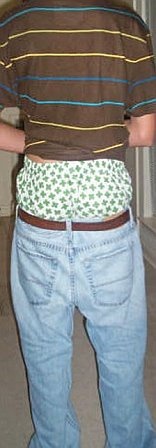 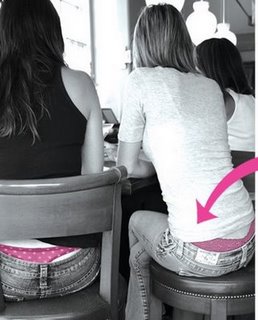 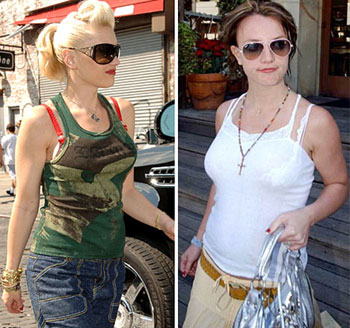 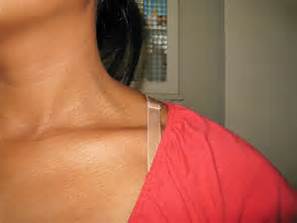 Additional Clothing Items That Are Inappropriate for School Wear
Costumes, pajamas, or slippers.
Head wear (except for religious reasons): including hats, hoods, sweatbands, bandanas, scarves, baseball caps, picks, and combs.
Sunglasses.
Items that promote illegal or offensive activity: clothing which displays obscene words, pictures, or designs, clothing which conveys a sexually suggestive, vulgar, demeaning, or inflammatory remarks, a pro-alcohol, tobacco, or drug related message, or anything symbolic of gangs or disruptive groups.
Items that can be used as a weapon (i.e. spikes or chains).
Inappropriate Headgear
Students may wear hoodies, however, the hood cannot be over his/her head during the school day inside the building.
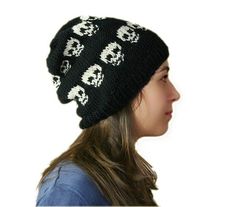 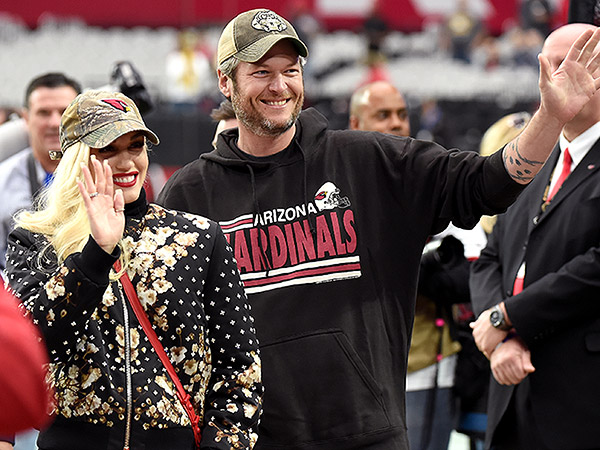 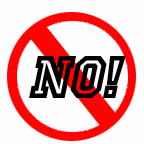 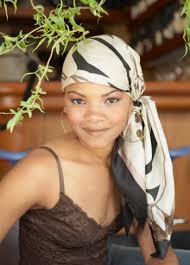 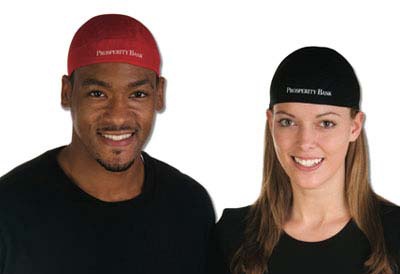 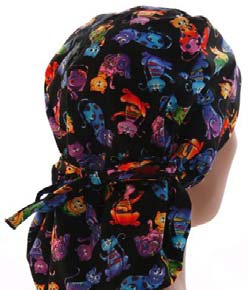 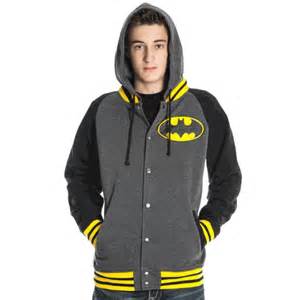 Pajamas and slippers are not appropriate for school wear.
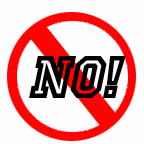 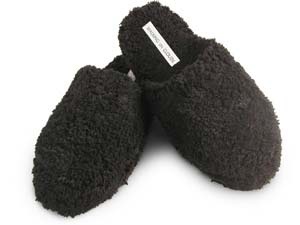 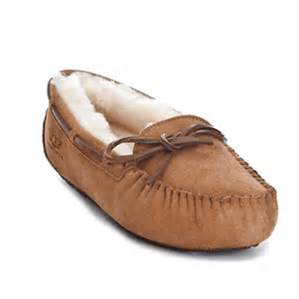 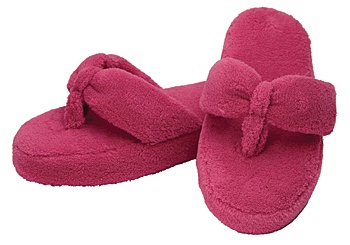 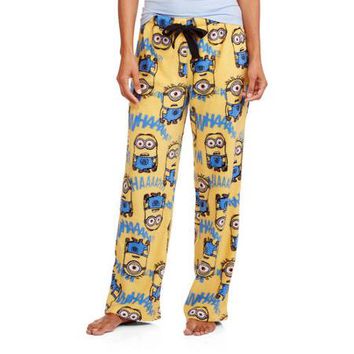 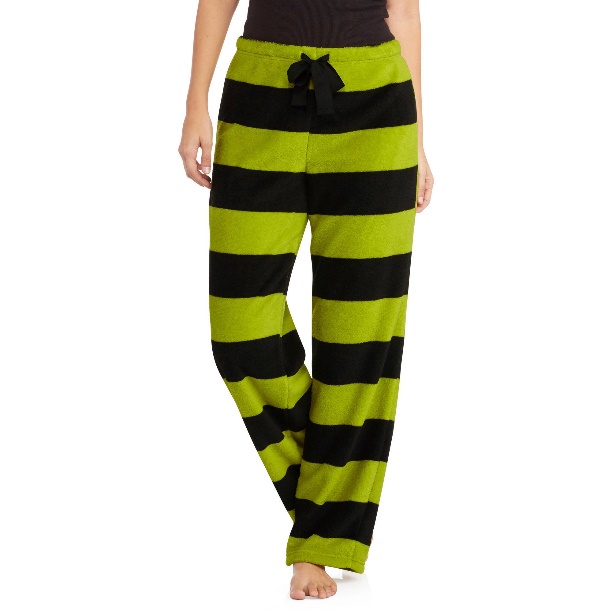 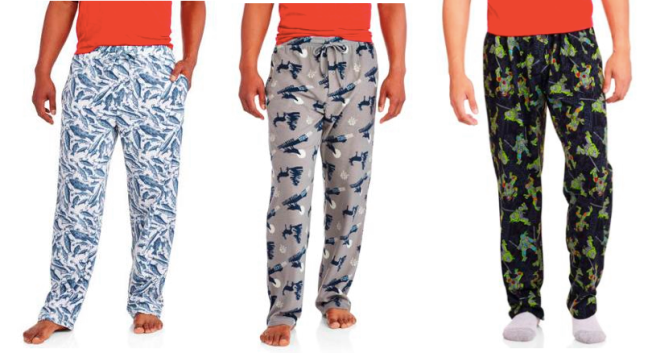 Leggings/Tights/Yoga Pants
Leggings and/or yoga pants may be worn provided the student’s top garment (shirt or dress) is approximately 5” above the knee or  “Mid Thigh”
Leggings and/or yoga pants must be sized appropriately; they should not fit in a manner that reveals a student’s undergarments or skin.
Below are examples of outfits that are NOT appropriate for school wear.
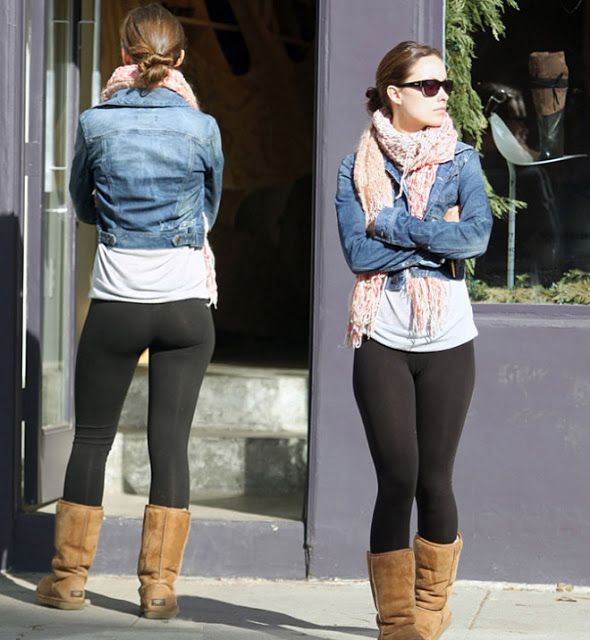 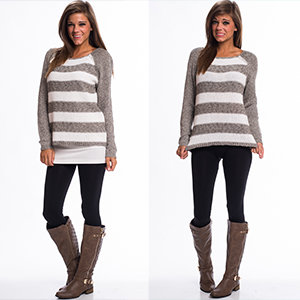 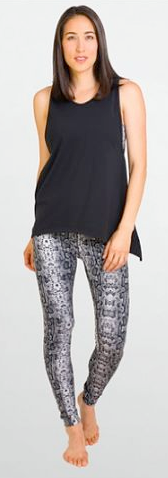 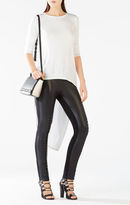 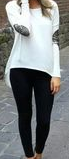 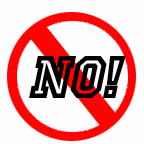 Below are outfits that are appropriate to wear to school.
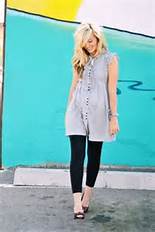 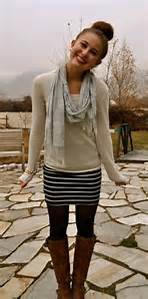 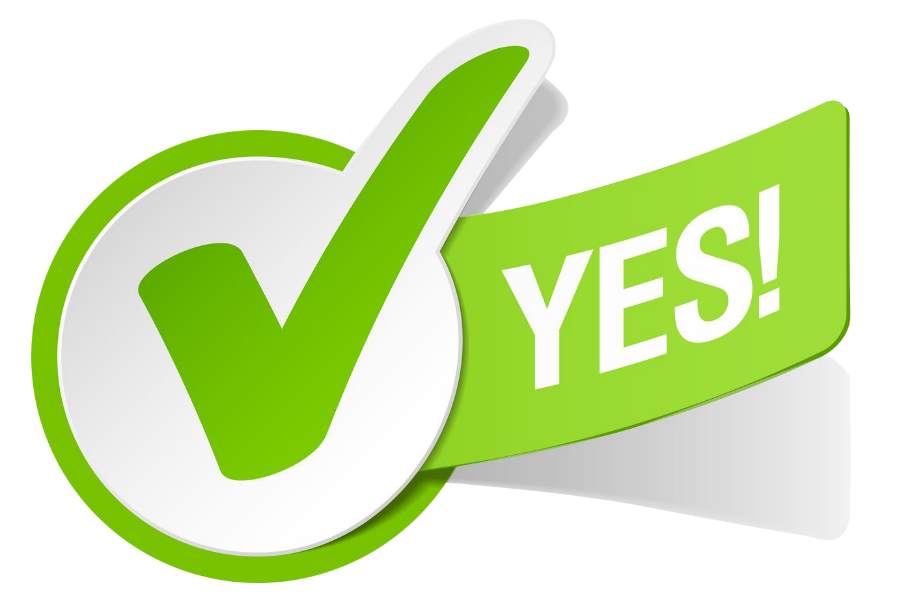 Shoes and MISC.
Shoes MUST be worn at all times. Athletic shoes MUST be worn for physical education classes.
ITEMS NOT SPECIFICALLY COVERED IN THE ABOVE POLICY MAY BE PROHIBITED AT THE DISCRETION OF THE SCHOOL ADMINISTRATION.
BE INFORMED!
Students not in dress code will be asked to attempt to call home to get a change of clothes brought to them. 
Students who are unable to get a change of clothes will be asked to sit in ISS for the day and teachers will provide class work for them to complete.
Students with habitual dress code violations will be subject to disciplinary action for defiance of district policy.

Anything that an administrator deems as a distraction to the orderly school environment will be addressed.